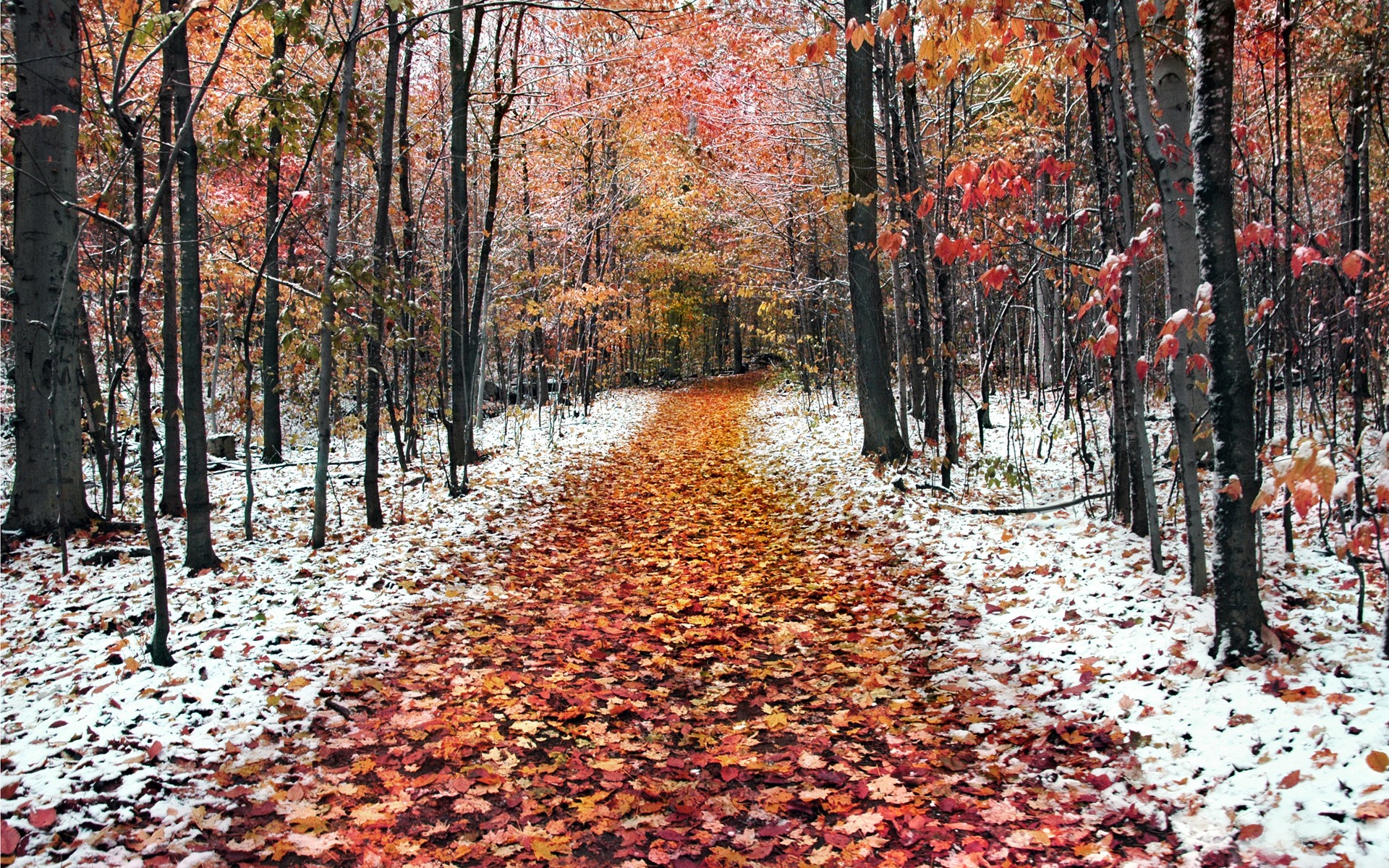 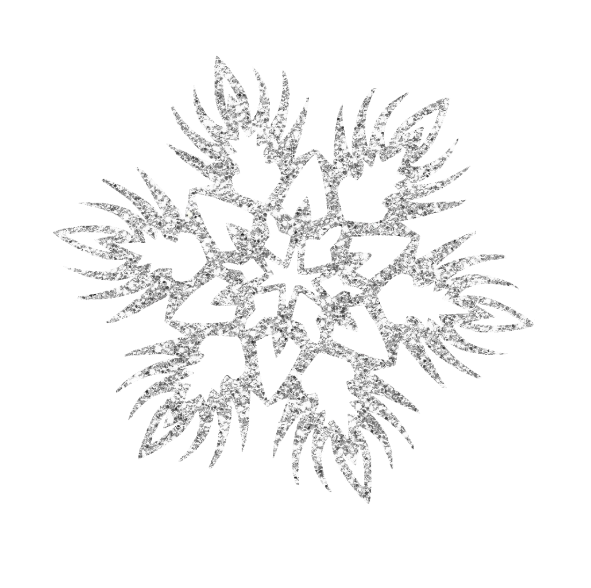 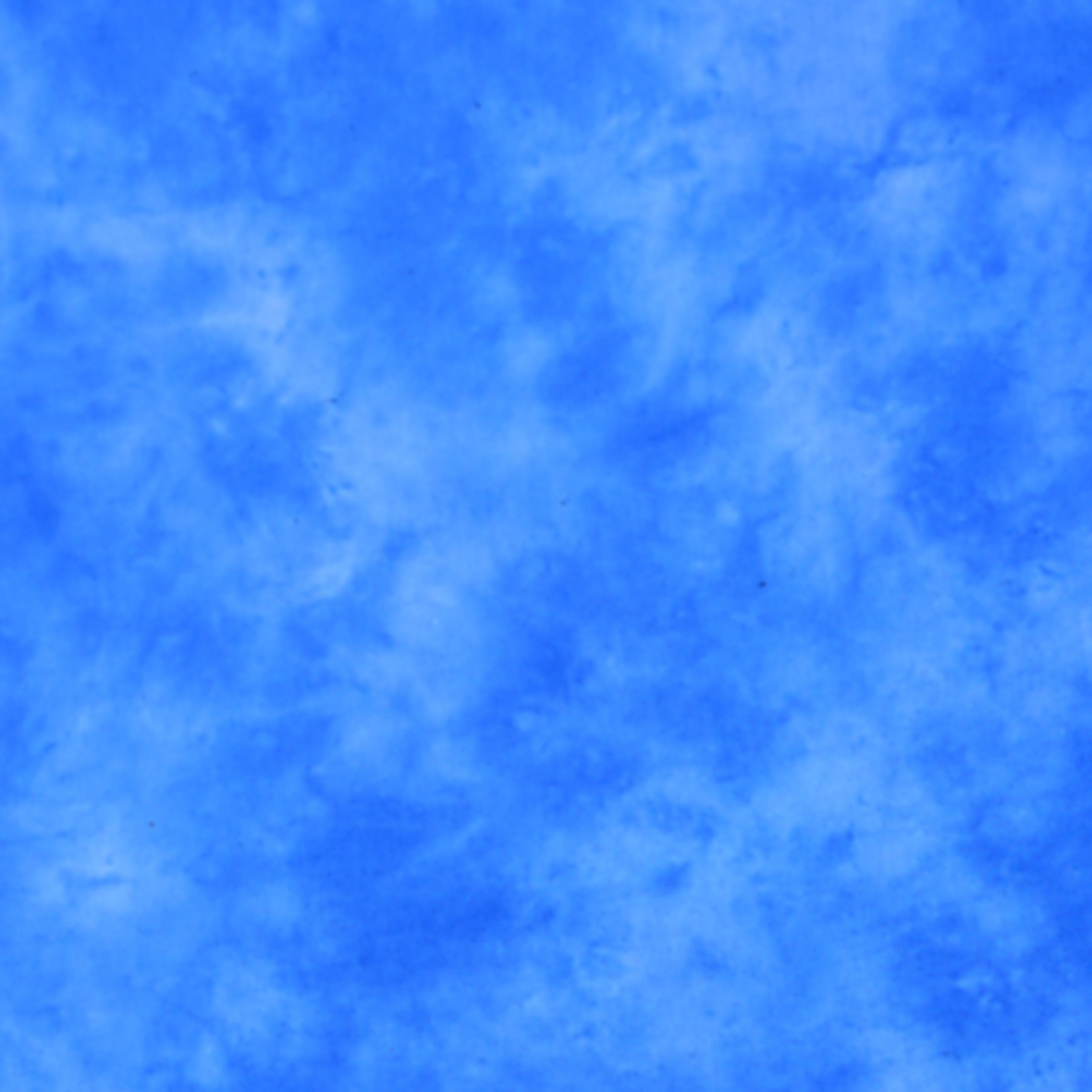 Узгоджені й неузгоджені означення. Тренувальні вправи.
Тема:
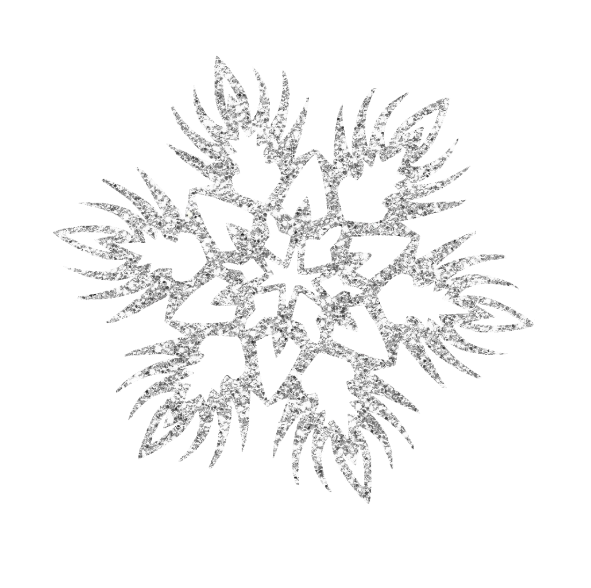 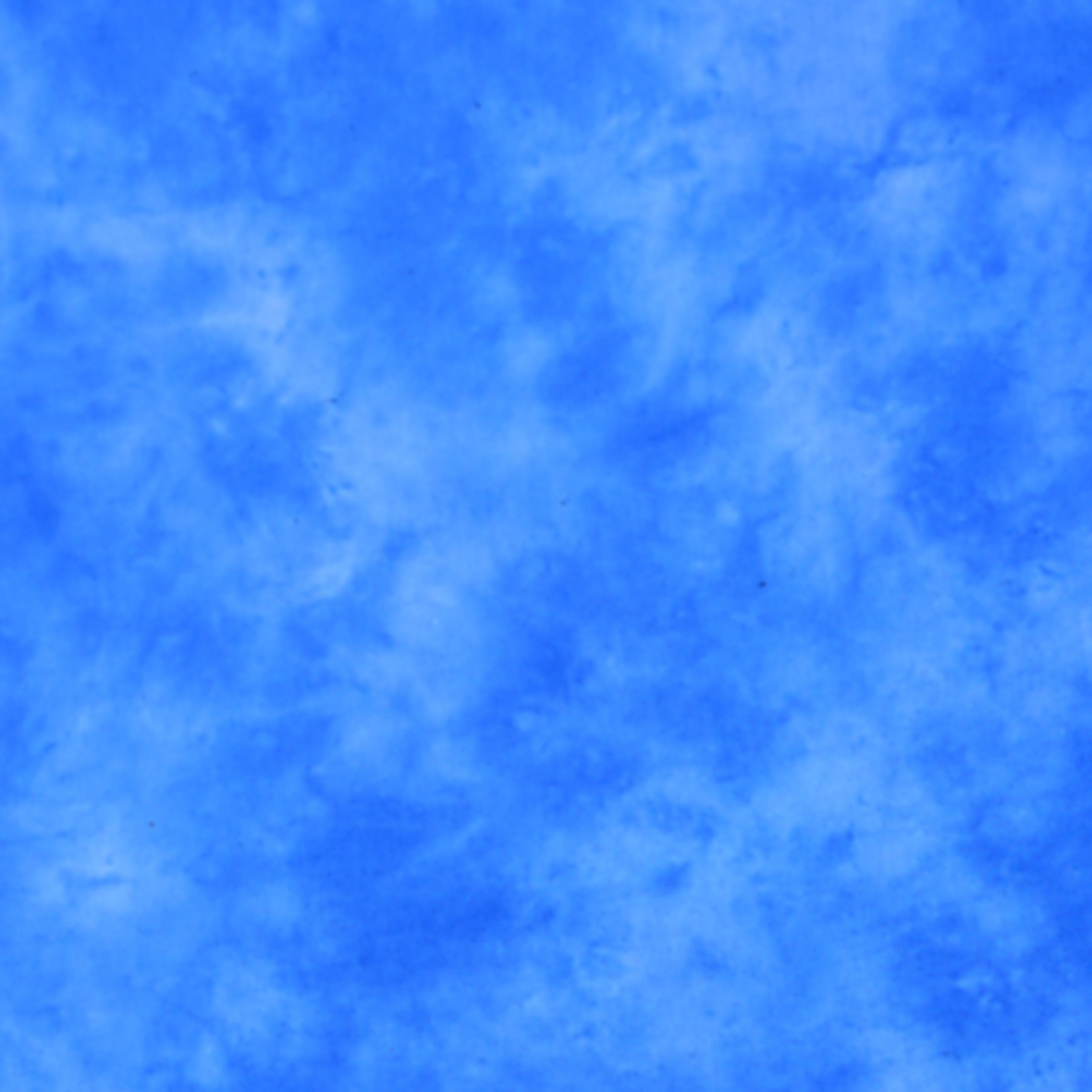 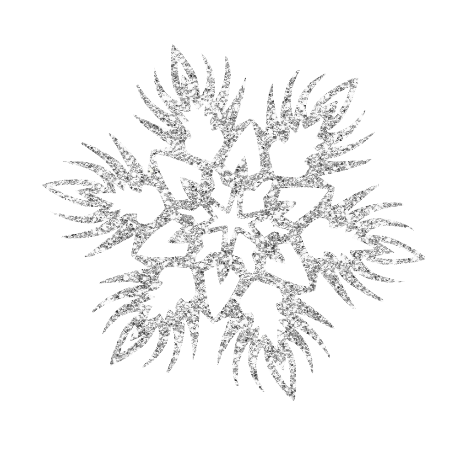 Означення
Узгоджене

узгоджуються з означуваним словом  у роді, числі, відмінку
Неузгоджене

виражаються іменниками, особовими займенниками, прислівниками, інфінітивами, сполученням слів
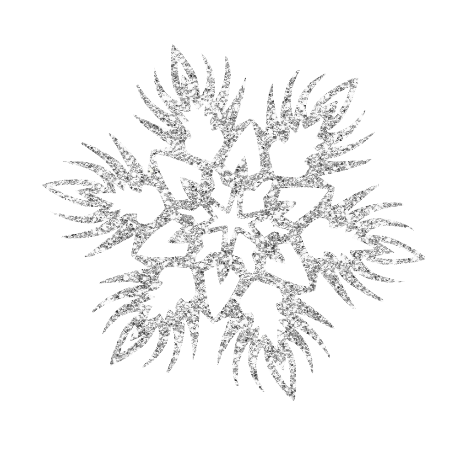 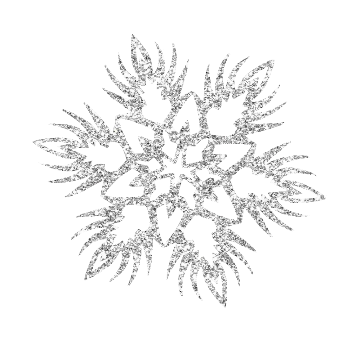 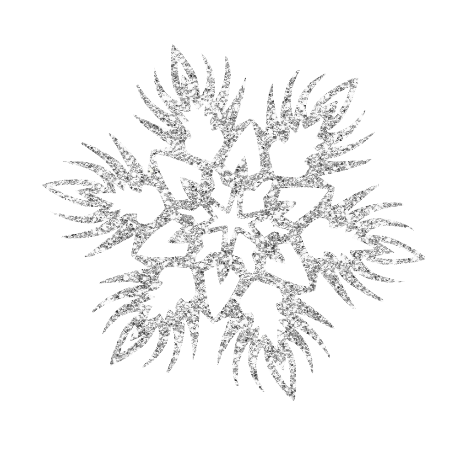 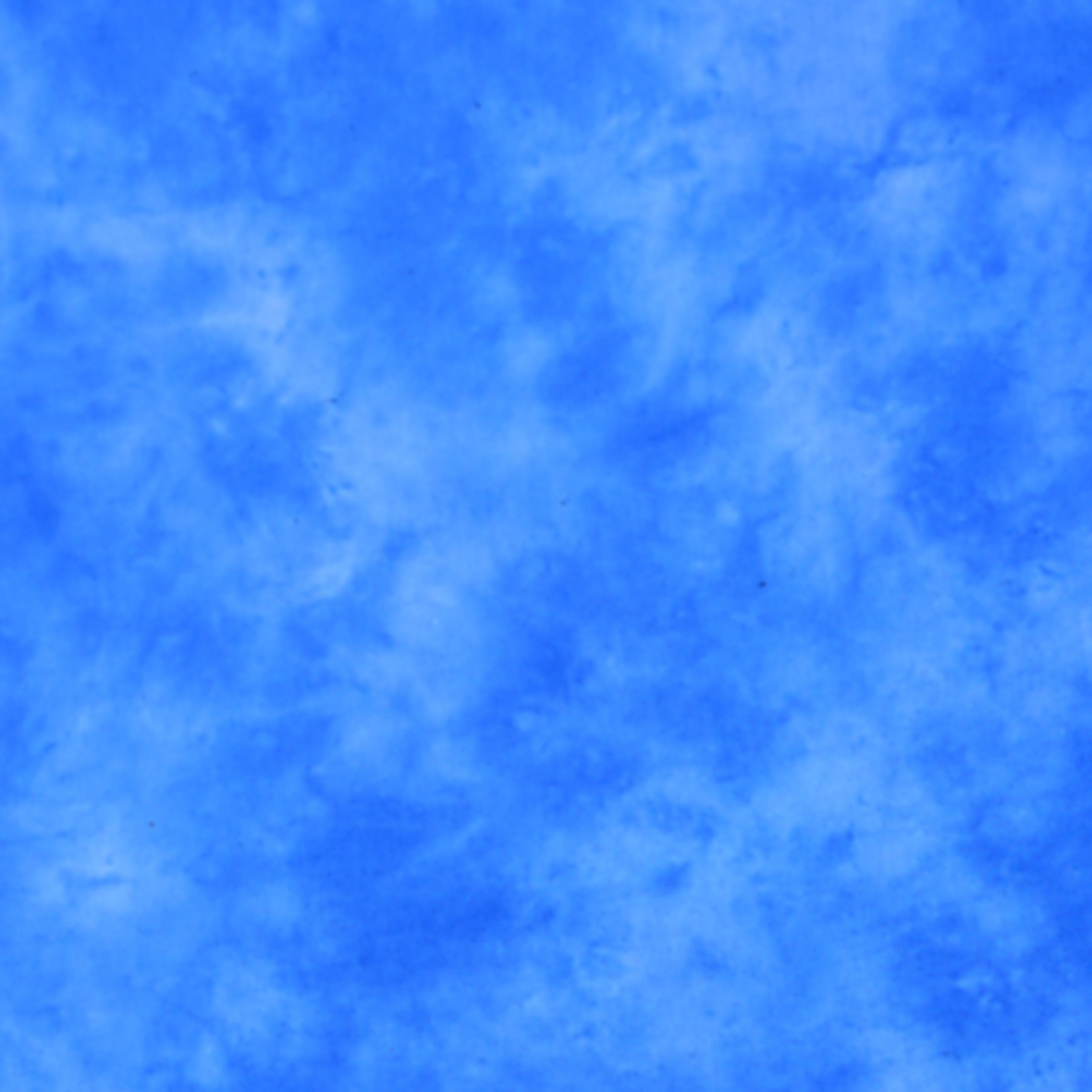 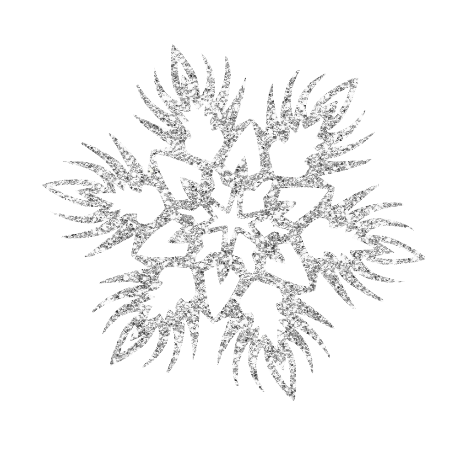 Мовознавче дослідження
Запишіть подані словосполучення, замінивши в них узгоджені означення на неузгоджені й навпаки.
Вулиці села, подруга по школі, лісові квіти, братова книга, людська пам`ять, ваза з кришталю, осінній день, лісові квіти, сік з винограду, вода з моря, ключ журавлів, сонячне проміння.
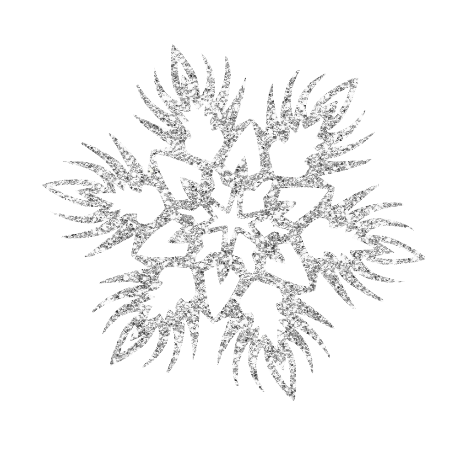 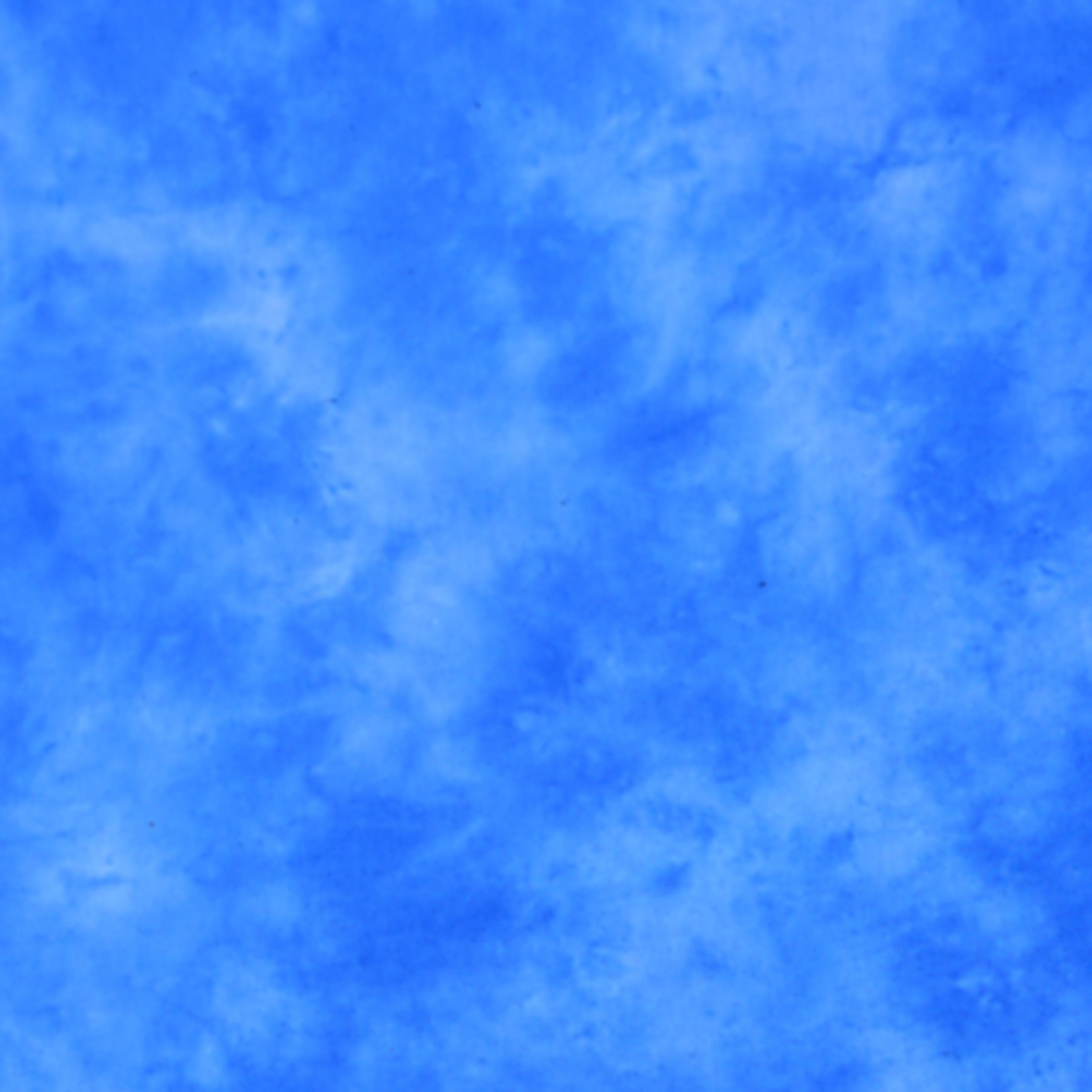 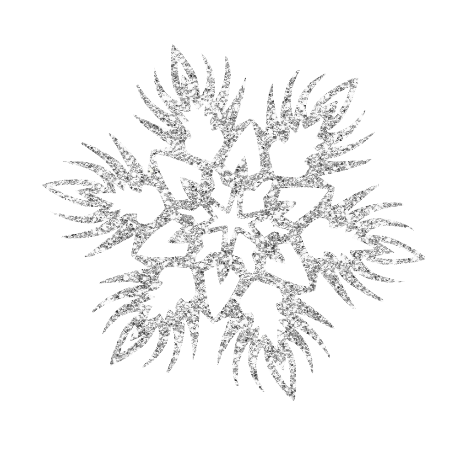 Творча лабораторія
Складіть і запишіть речення, використавши подані слова й сполучення слів у ролі неузгоджених означень;
1 пара – з металу;
2 пара – у три поверхи;
3 пара – в клітинку;
4 пара – середніх років
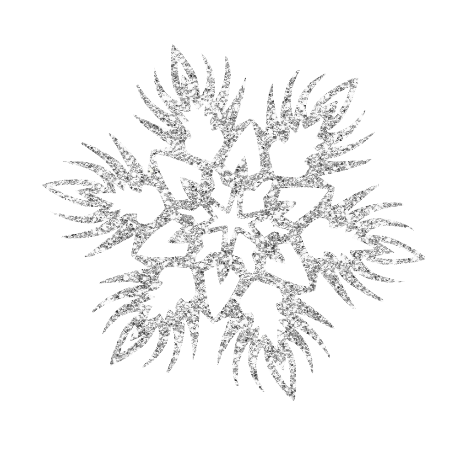 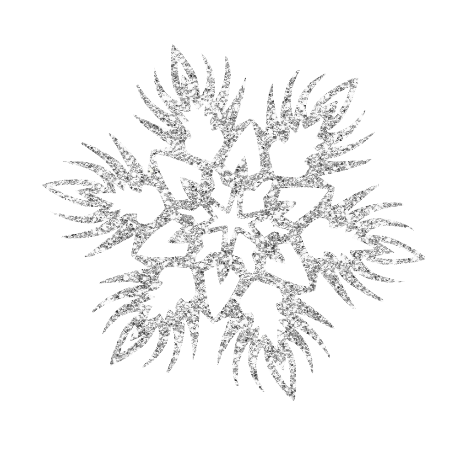 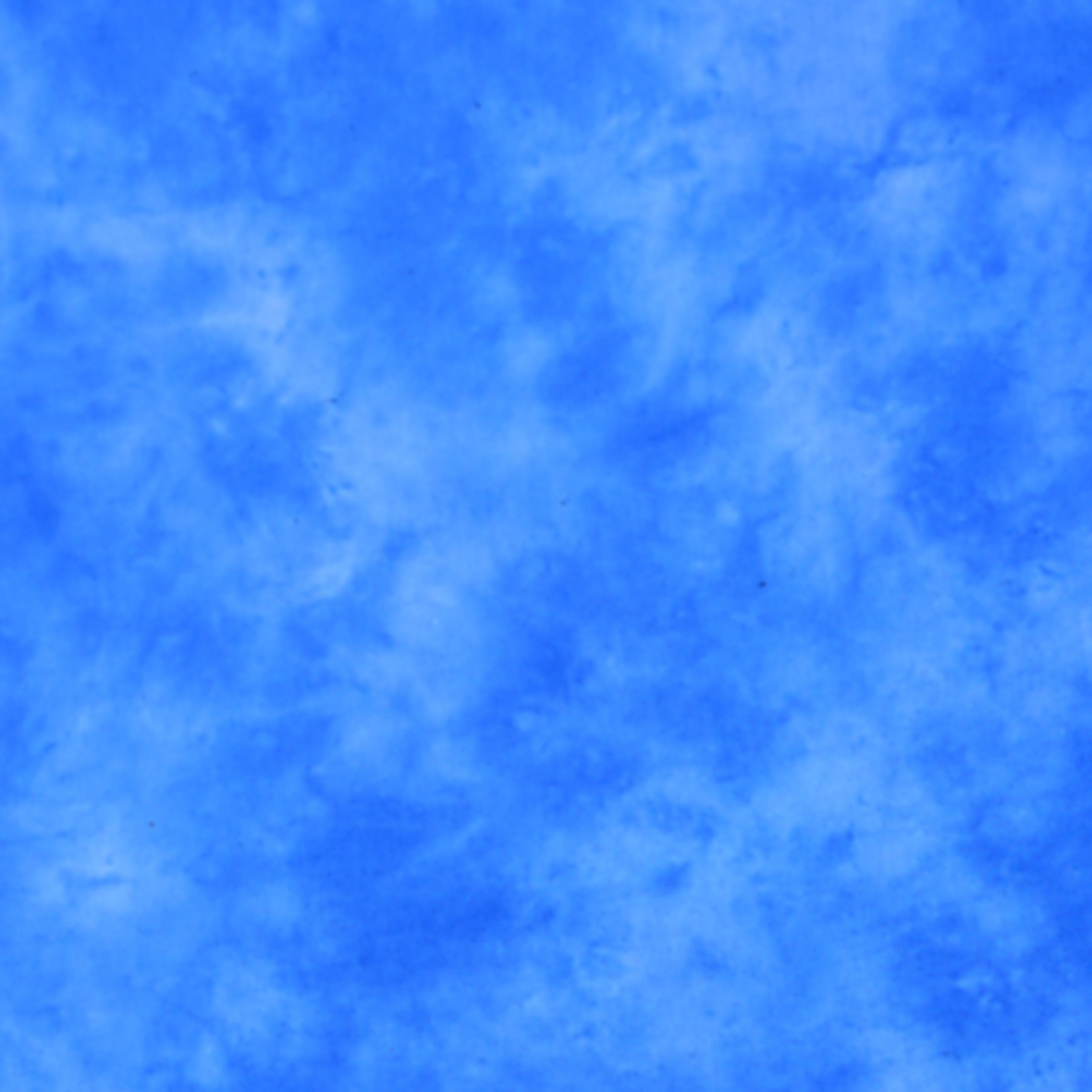 Розподільний диктант
Випишіть словосполучення підряд у дві колонки залежно від того, яке в них означення:
хлопець в окулярах, інший випадок, марна спроба, тюк завбільшки з копицю, згаслий звук, гостра потреба, книжна істина, колишня пригода, пропаща справа, одяг захисного кольору, щира правда, усякі бувальщини, видовище не з приємних, сніг з дощем, статечна поведінка, рука товариша, густий туман.
Ключ: у кожному словосполученні підкресліть другу від початку букву. З цих букв прочитаєте початок вислову давньогрецького байкаря Езопа: « … ніхто, крім неї самої , не звертає уваги».
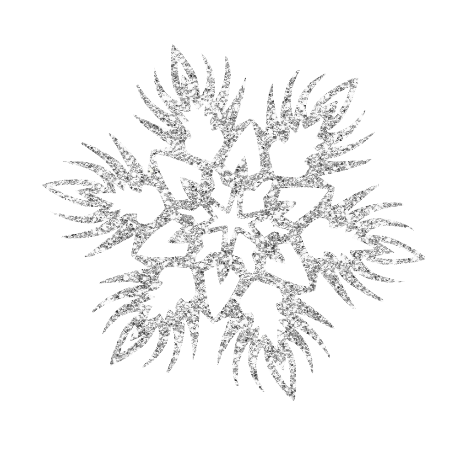 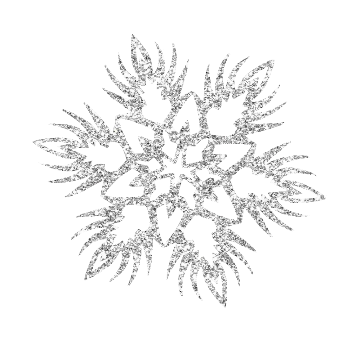 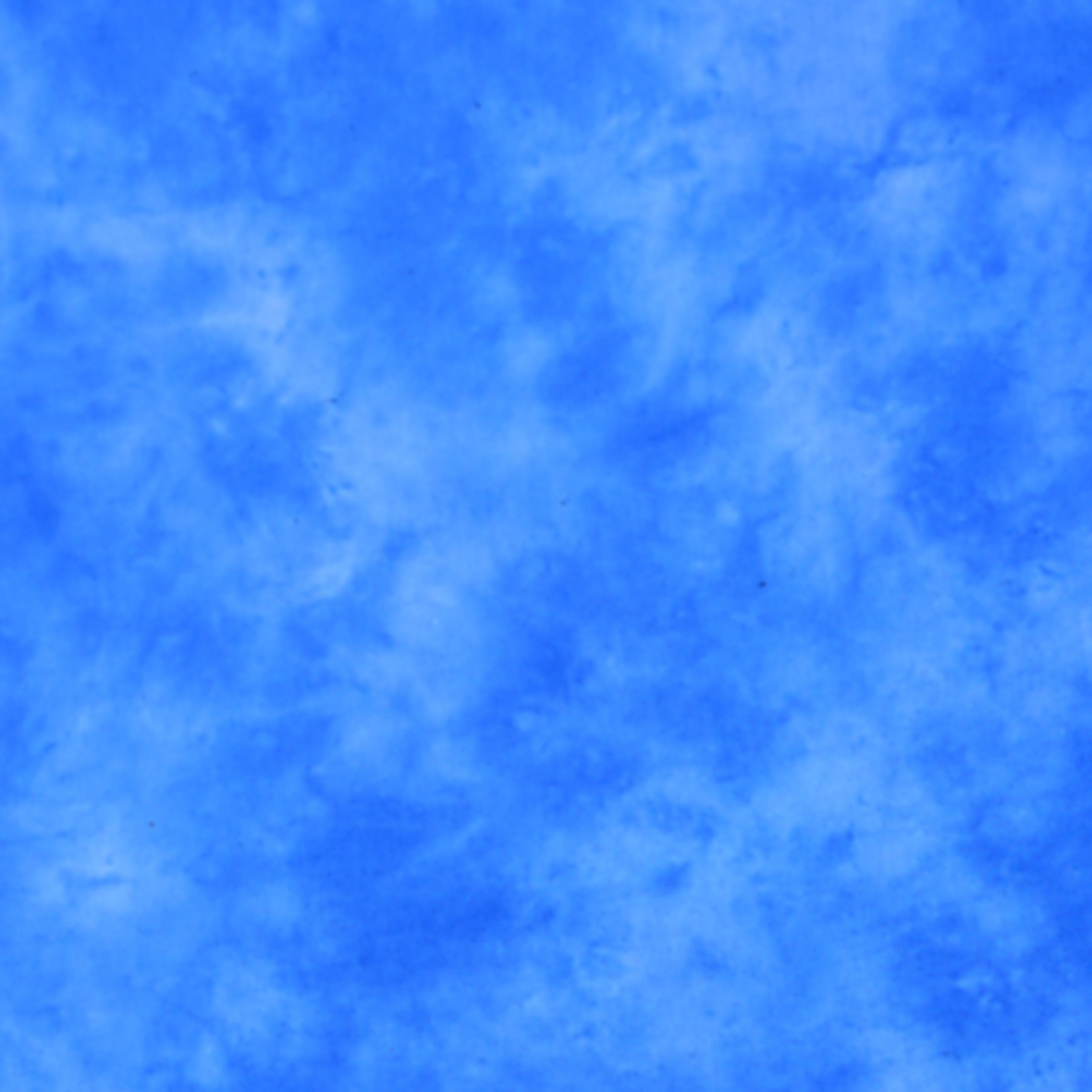 Перевір себе
Узгоджене
Неузгоджене
інший випадок,
марна спроба,
згаслий звук,
гостра потреба,
книжна істина,
колишня пригода, 
пропаща справа,
щира правда,
усякі бувальщини,
статечна поведінка,
густий туман
хлопець в окулярах, 
тюк завбільшки з копицю,
одяг захисного кольору,
видовище не з приємних,
сніг з дощем,
рука товариша
Езоп сказав: «На гонористу людину ніхто, крім неї самої, не звертає уваги»
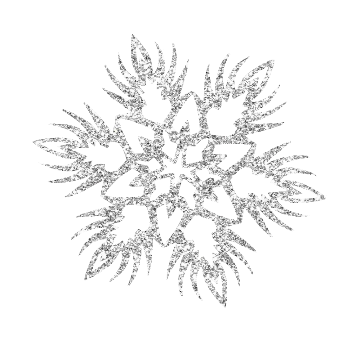 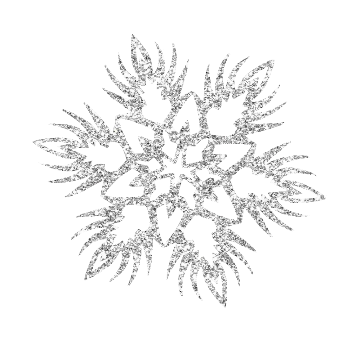 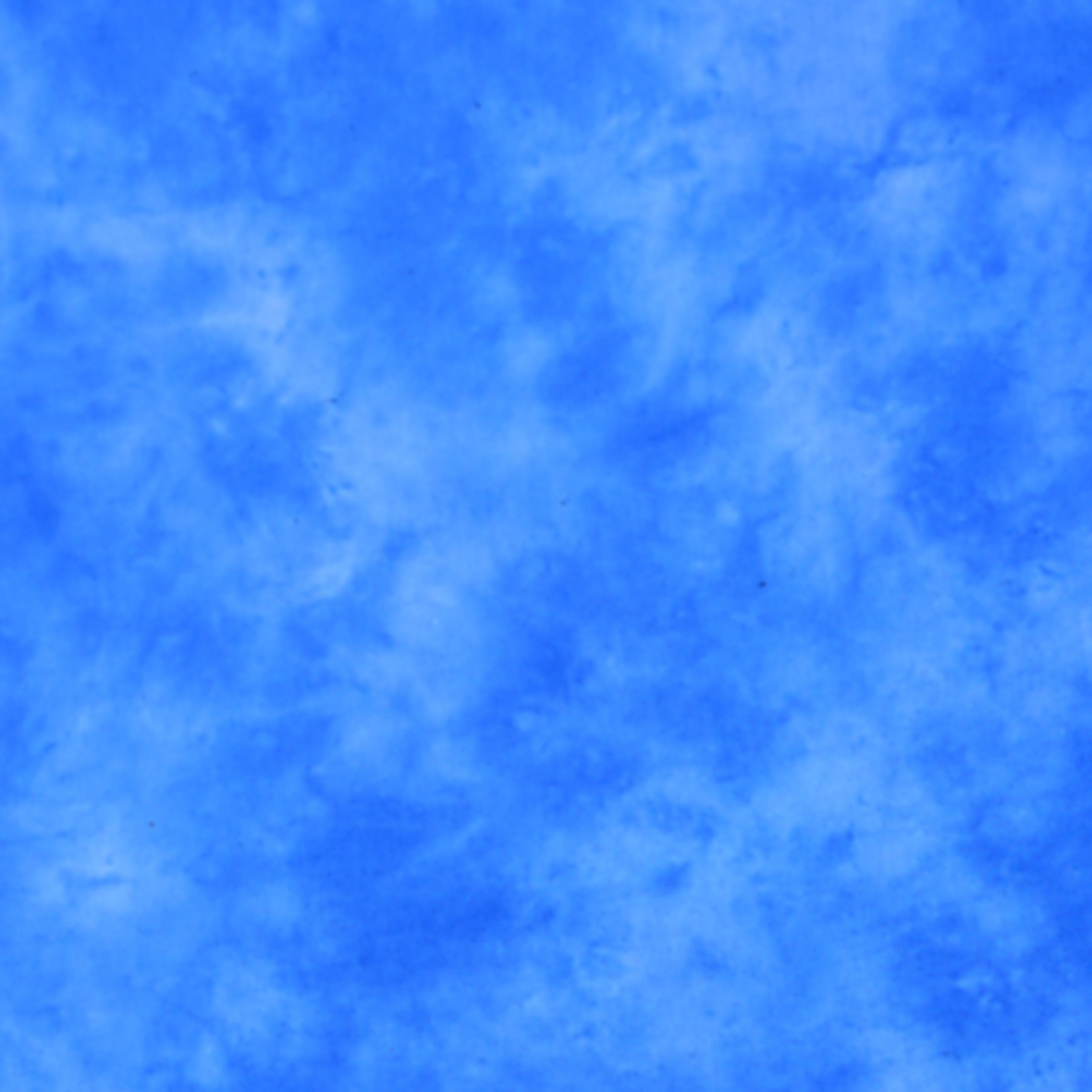 «Дерево Знань»
На уроці я зрозумів…
Я знаю…
Я вмію…
Я вважаю…
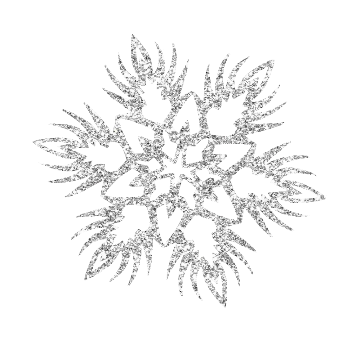 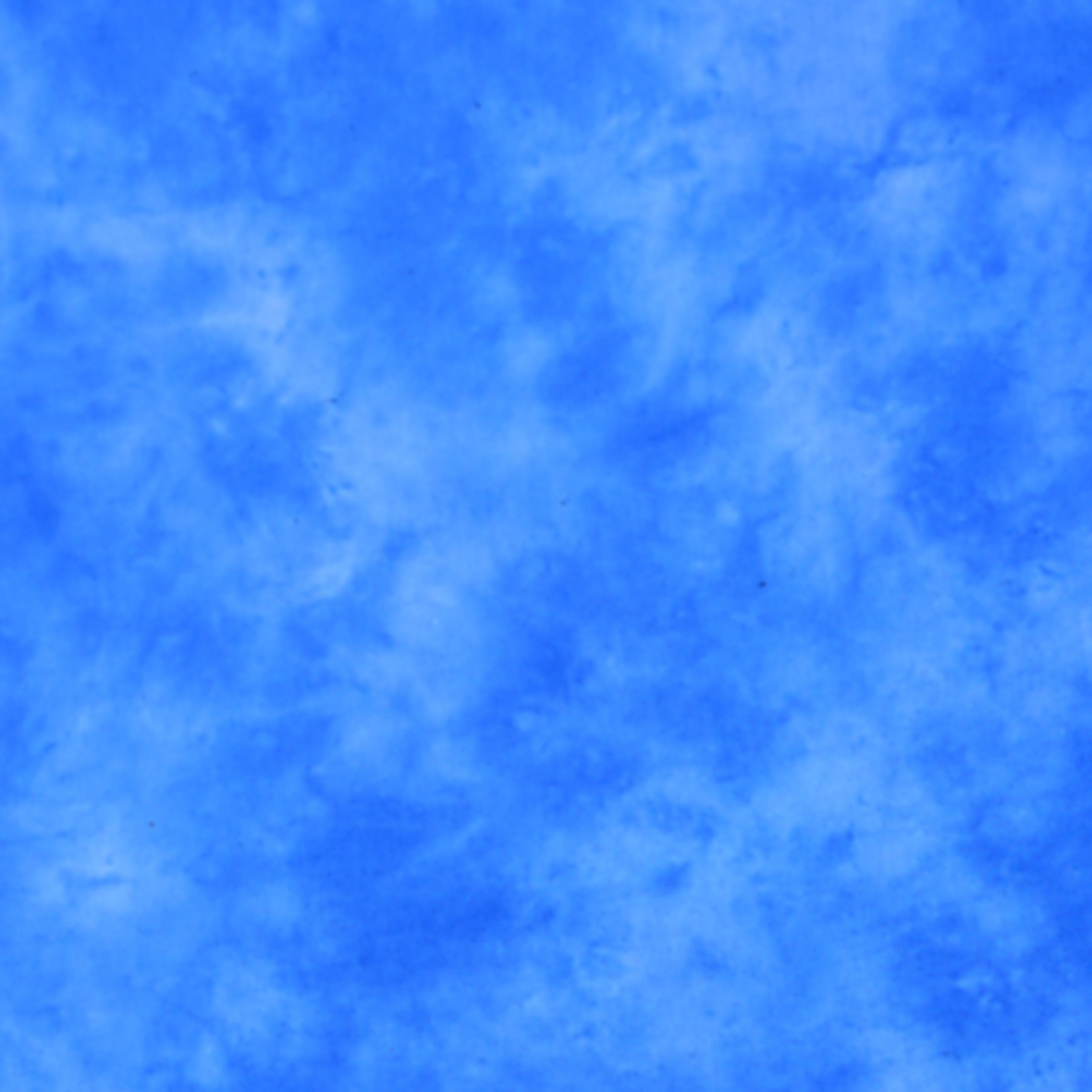 Домашнє завдання
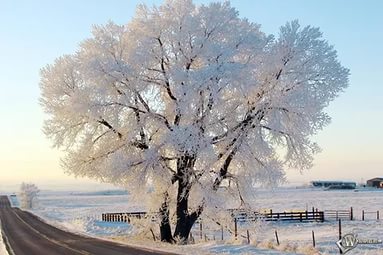 1. Повторити §10.
2. Написати твір-мініатюру «Зимовий ранок»,
    використовуючи узгоджені й неузгоджені означення.
3. Виконати вправу 75